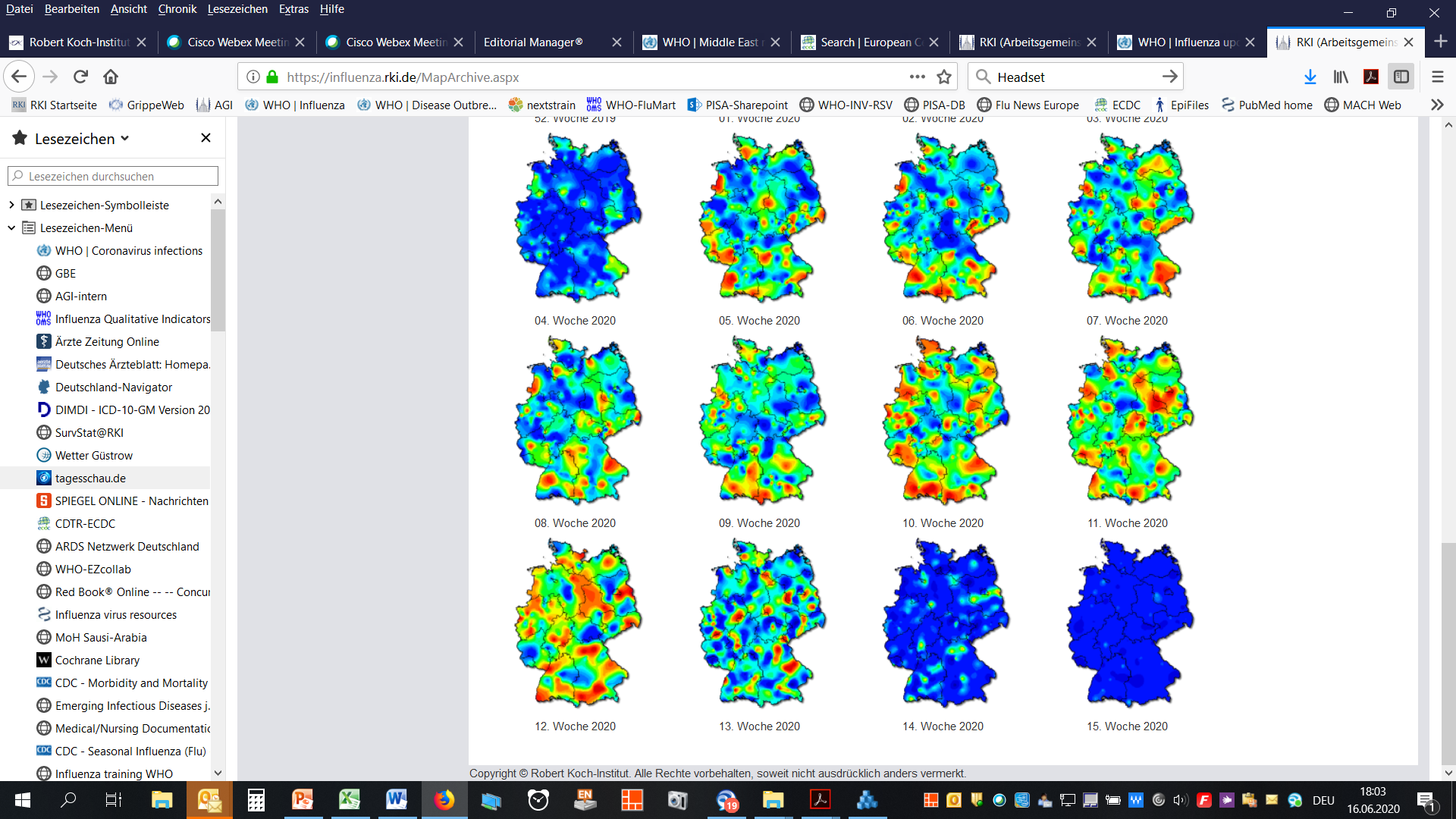 Ergebnisse der syndromischen Surveillance akuter AtemwegserkrankungenGrippeWeb, Arbeitsgemeinschaft Influenza,ICOSARIDatenstand  23.3.2021
GrippeWeb bis zur 11. KW 2021
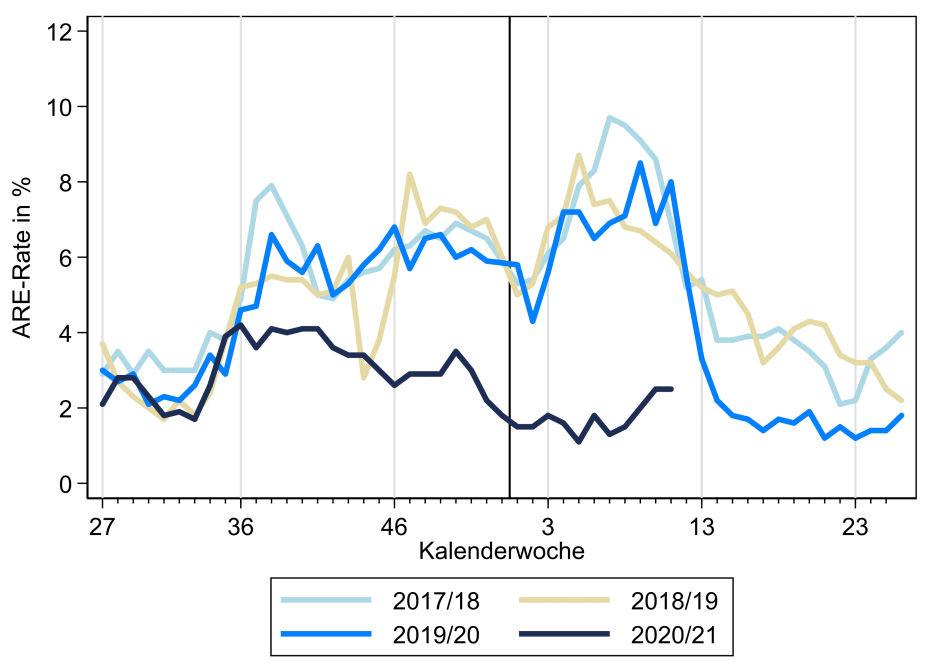 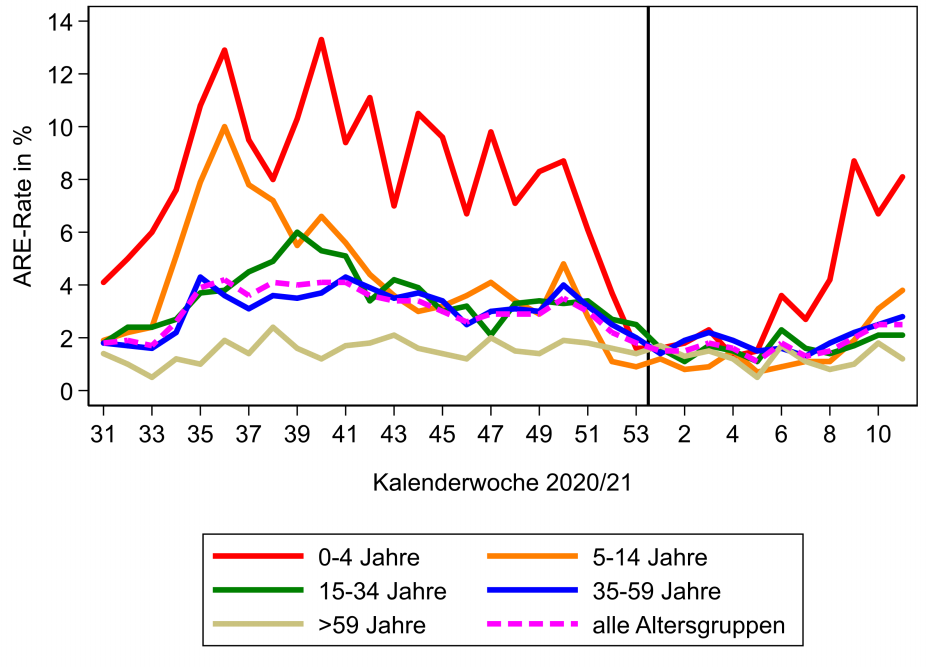 Stand: 23.3.2021
2
[Speaker Notes: Werte liegen nach wie vor deutlich unter denen der Vorsaisons (seit 36. KW) (die meisten Menschen halten sich an die Kontaktbeschränkungen)
ARE-Rate in 11. KW bei Kindern (hier besonders die 5-14-Jährigen)]
Arbeitsgemeinschaft InfluenzaARE-Konsultationen bis zur 11. KW 2021
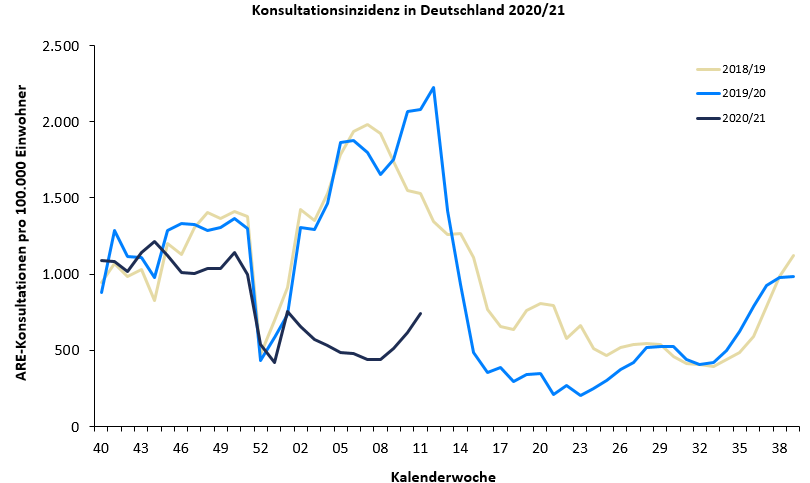 Der Wert (gesamt) lag in der 11. KW 2021 bei ca. 740 Arzt­konsul­ta­tionen wegen ARE pro 100.000 Einwohner. Auf die Bevölke­rung in Deutschland bezogen entspricht das einer Gesamtzahl von rund 615.000 Arzt­besuchen wegen akuter Atem­wegs­er­kran­kungen (Vorwoche: 516.000).
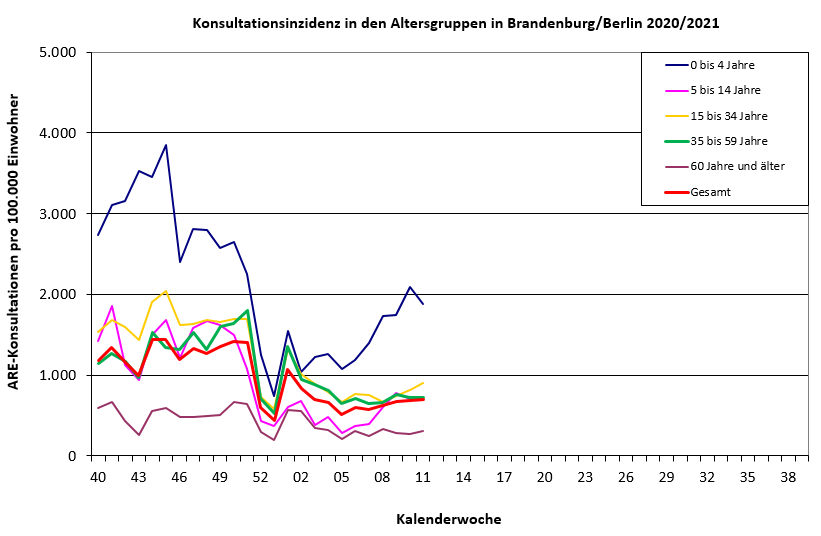 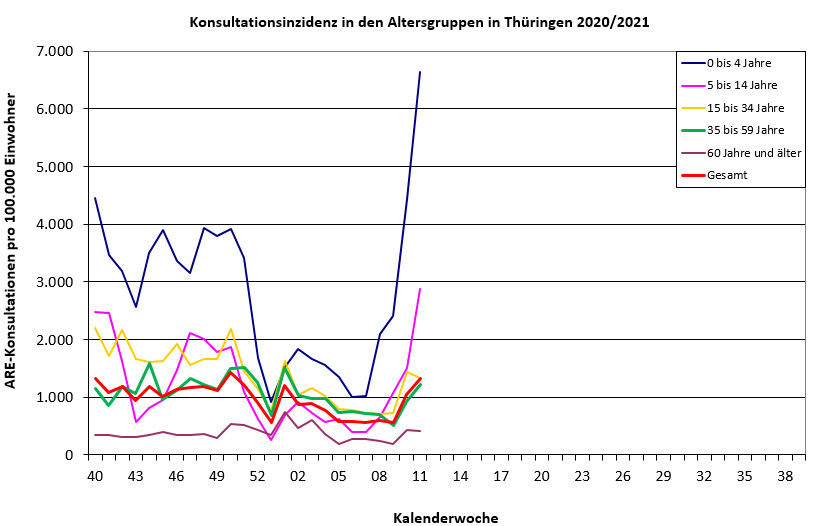 Stand: 23.3.2021
3
ICOSARI-KH-Surveillance – SARI-Fälle (J09 – J22) bis zur 10. KW 2021
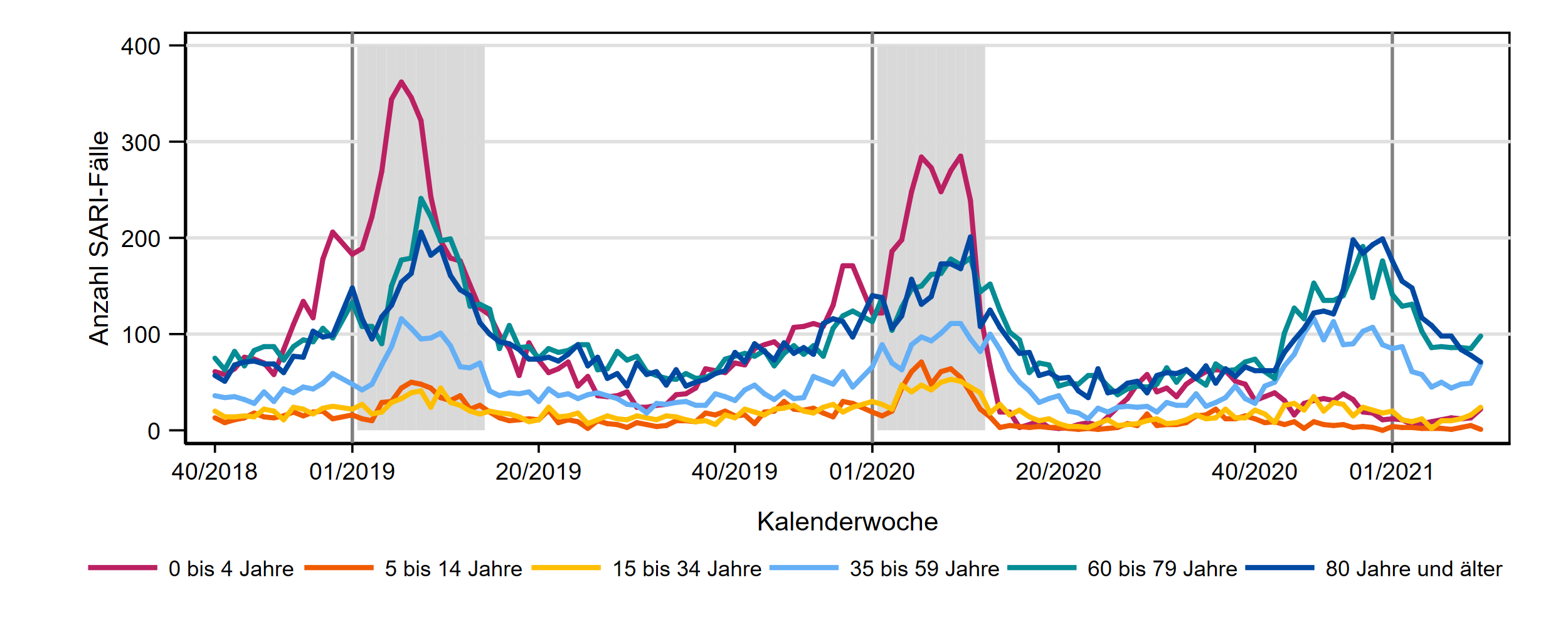 Stand: 23.3.2021
4
[Speaker Notes: SARI-Fallzahlen insgesamt wieder gestiegen
Weiterer Rückgang in Altersgruppe 80 + 
 AG 0-4, 15-34, 35-59, 60-79 steigen z.T. stark an
Altersgruppen 15-34 und 35-59 sind wieder auf erhöhtem Niveau
Alle anderen Altersgruppen noch unter Niveau der Vorjahre]
ICOSARI-KH-Surveillance – SARI-Fälle (J09 – J22) bis zur 10. KW 2021
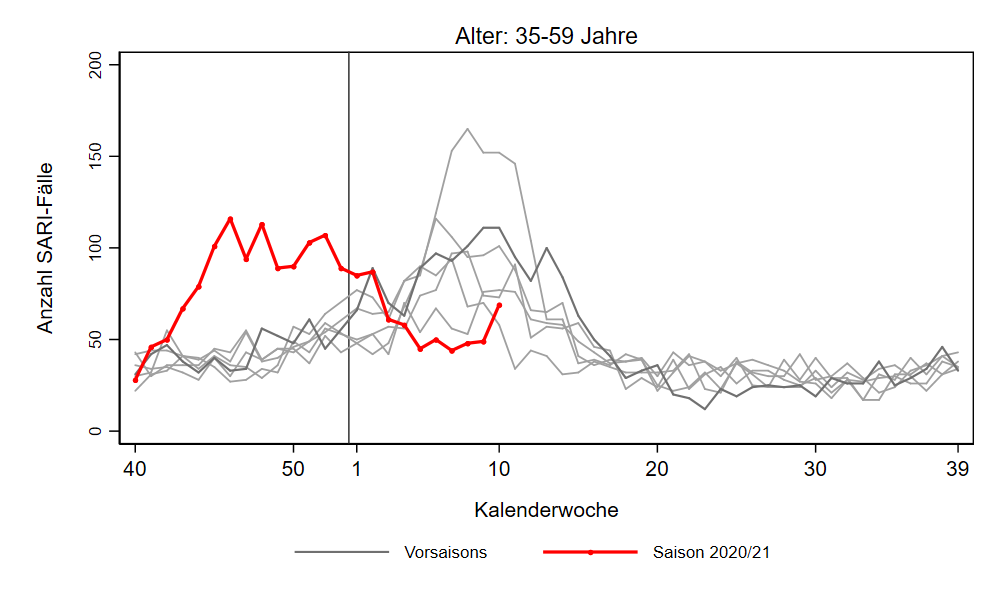 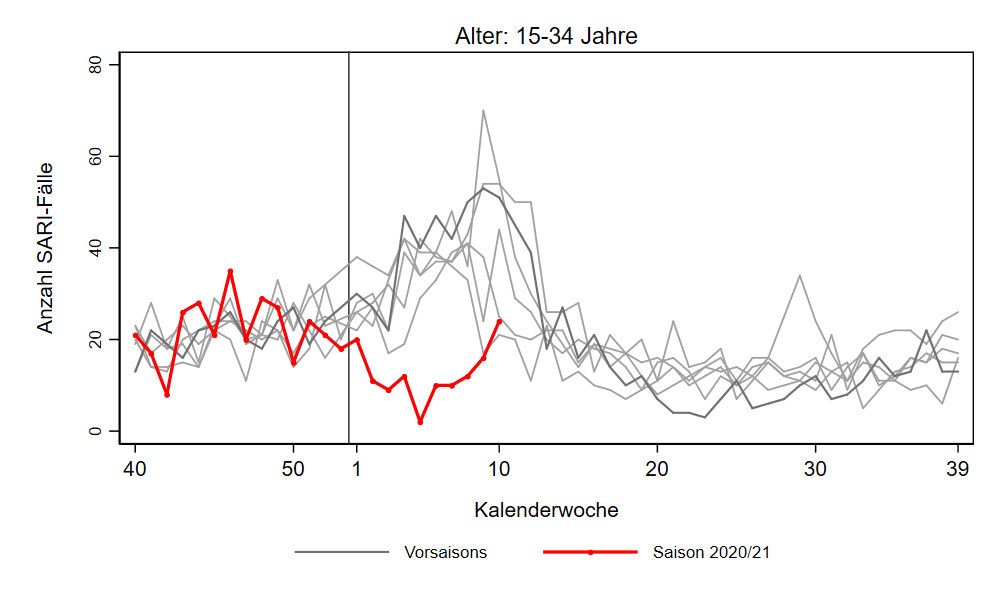 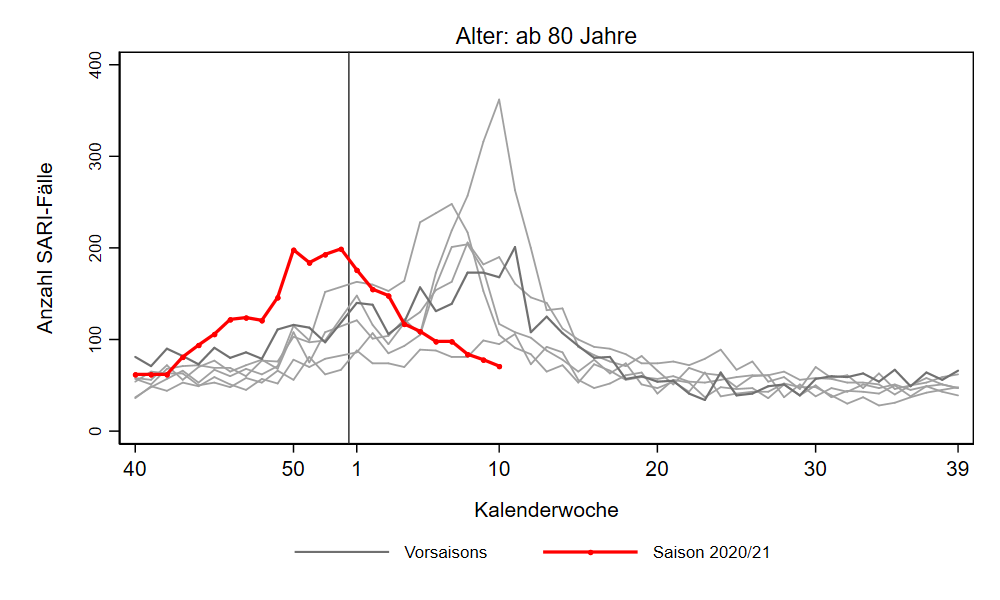 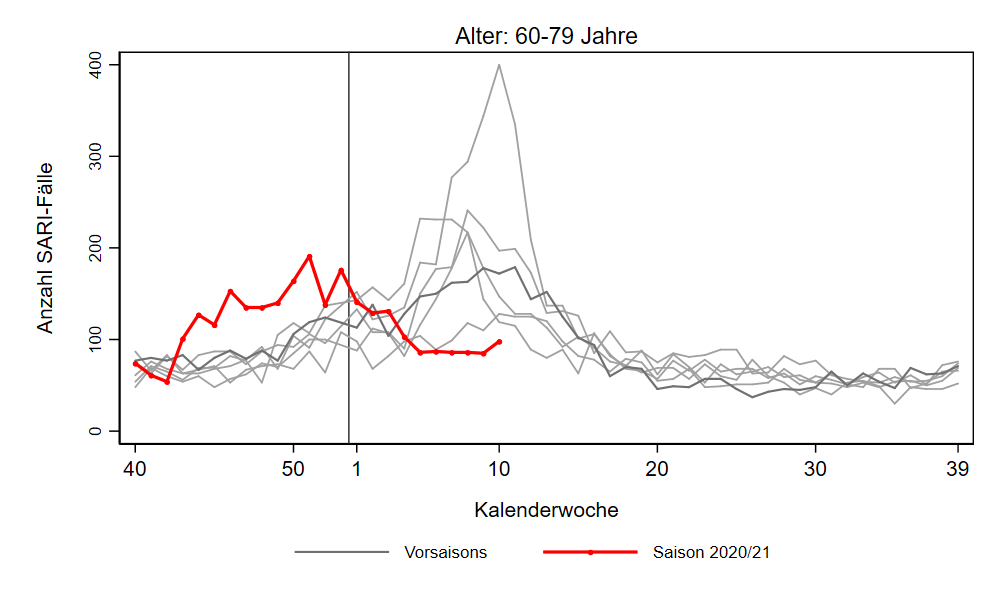 Stand: 23.3.2021
5
[Speaker Notes: Im Bild zu sehen: Altersgruppen ab 15 Jahre
Altersgruppen 15-34 und 35-59 nach starkem Anstieg wieder auf erhöhtem Niveau
AG 60-79 weniger starker Anstieg
AG80 + weiterer kontinuierlicher Rückgang 
Insbesondere AG 0-4 Jahre befindet sich noch deutlich unter dem Niveau der Vorjahre (auf Niveau Sommer 2020)]
ICOSARI-KH-Surveillance – COVID-SARI-Fälle (J09 – J22) bis zur 10. KW 2021
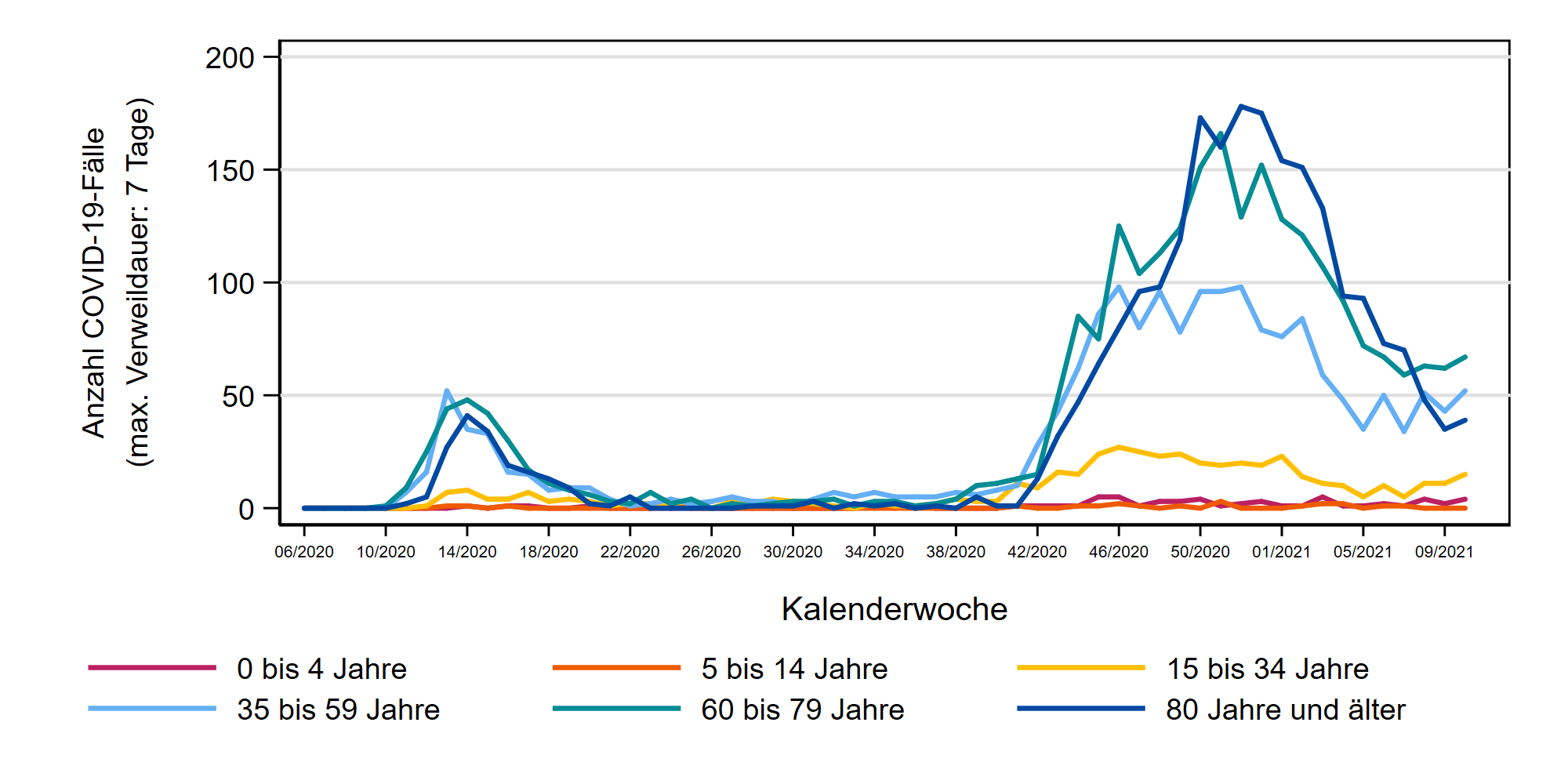 60-79 Jahre
Nur Fälle mit maximaler
 Verweildauer von
7 Tagen
35-59 Jahre
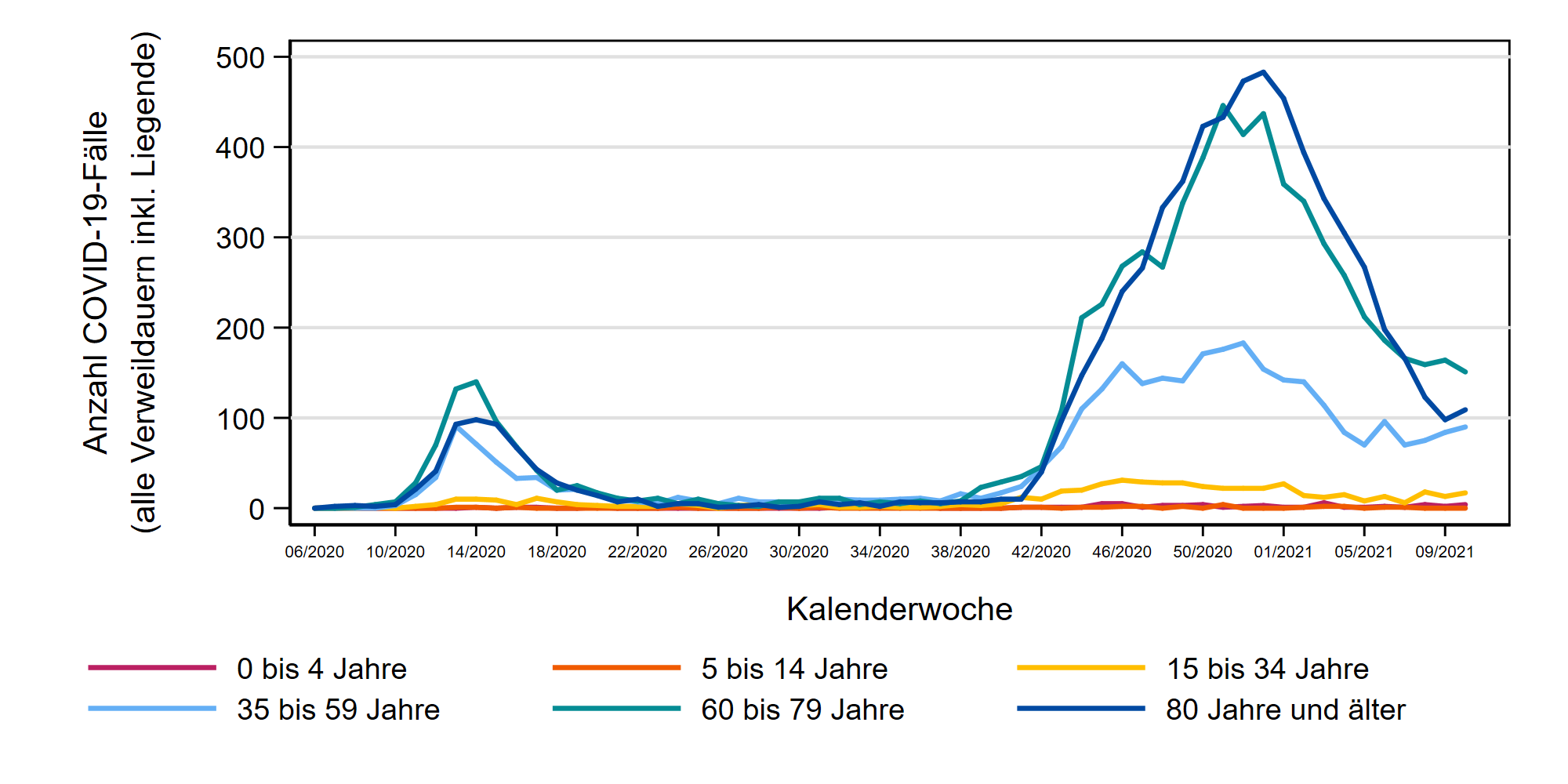 Alle Fälle, inklusive noch
 liegender Patienten
60-79 Jahre
35-59 Jahre
Stand: 23.3.2021
6
[Speaker Notes: COVID-19 Fallzahlen

AG 35-59 und 60-79: nach Stabilisierung möglw. wieder Trend nach oben
AG 80+ :	kontinuierlicher Trend nach unten gestoppt]
ICOSARI-KH-Surveillance – Anteil COVID an SARI-Fällen bis zur 10. KW 2021
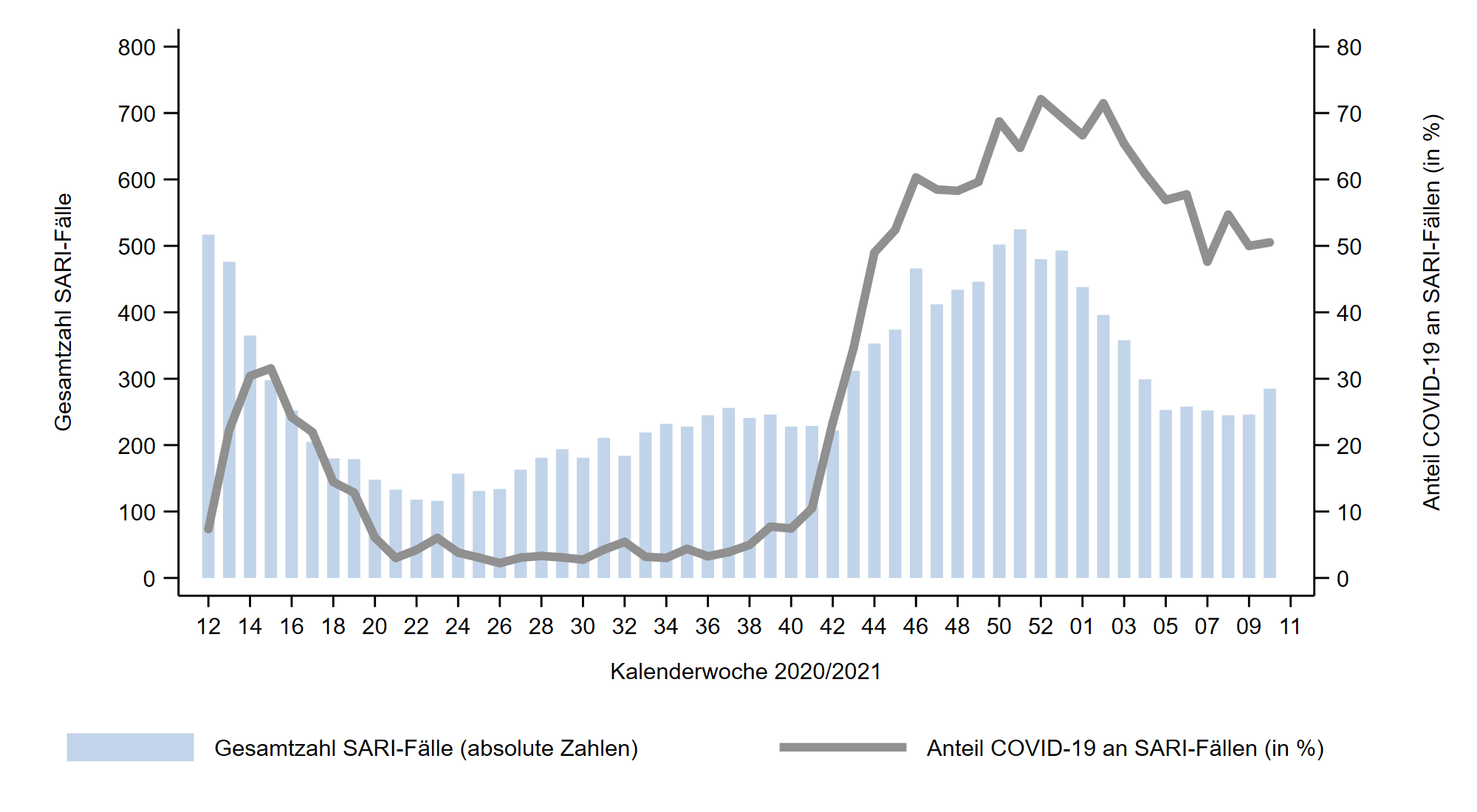 Stand: 23.3.2021
7
[Speaker Notes: Anteil COVID-19 an SARI 51% in KW 10/2021 
In den letzten Wochen schwankend um 50%]
ICOSARI-KH-Surveillance – SARI-Fälle mit/ohne COVID-19 bis zur 10. KW 2021
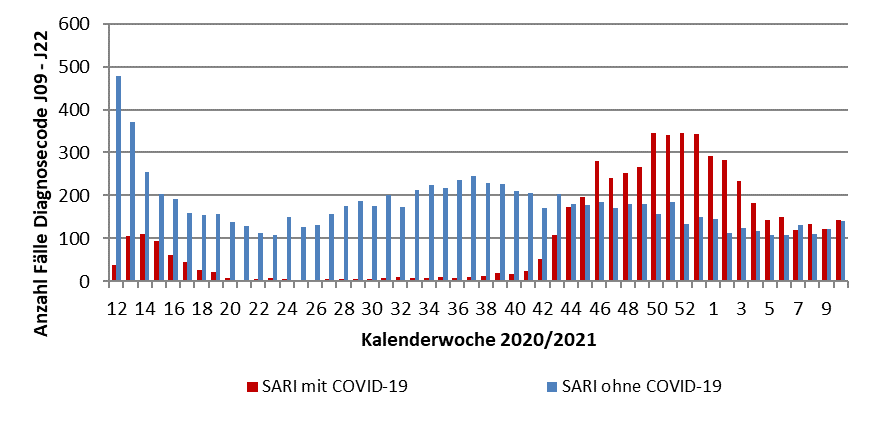 Nur Fälle mit maximaler
Verweildauer von 7 Tagen:
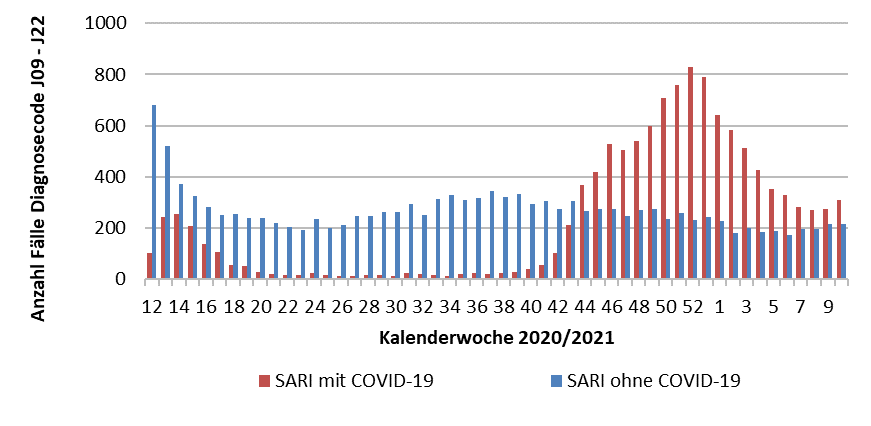 Alle Fälle, inklusive noch
liegender Patienten:
Stand: 23.3.2021
8
[Speaker Notes: SARI Fälle mit und ohne COVID-19 sind in KW 10/2021 wieder gestiegen (v.a. bei kurzer Verweildauer zu sehen)]
ICOSARI-KH-Surveillance – COVID-SARI-Fälle (J09 – J22) bis zur 9. KW 2021
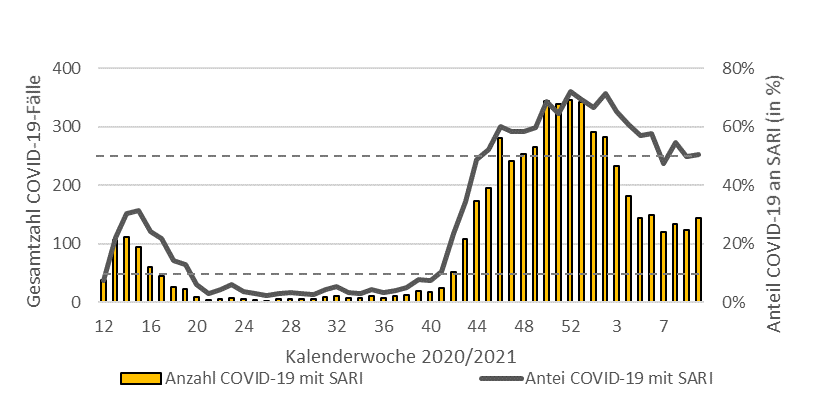 Nur Fälle mit maximaler
Verweildauer von 7 Tagen: 

Anteil COVID-19 an SARI
50%
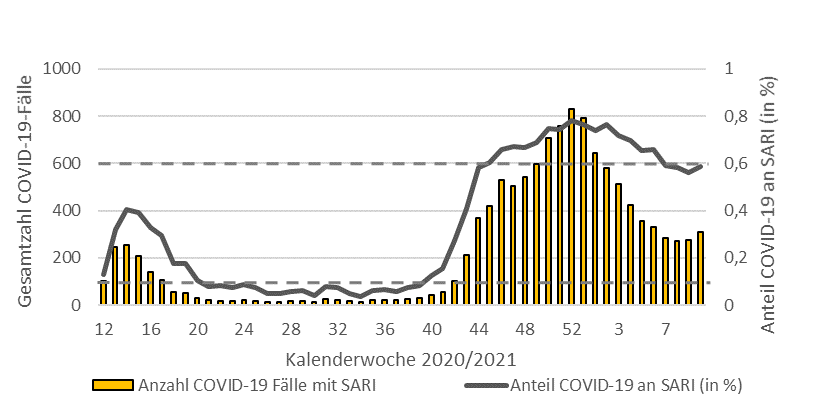 Alle Fälle, inklusive noch
 liegender Patienten:
Anteil COVID-19 an SARI 
56%
Stand: 16.3.2021
9
[Speaker Notes: Sommerniveau beim Anteil COVID-19 an SARI (schwarze Linie) lag durchgehend unter 10% 
Sommerniveau bei Anzahl COVID-19-Fälle mit SARI (gelbe Balken) (TCD: <50 Fälle, SCD: <100 Fälle)]